Аминдер
Амин тобы – NH2.
Аминдер. 
Анилин.
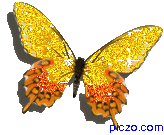 Изомериясы. Аминдерде тізбек және радикалдың орналасу изомериялары болады. Мысалы:
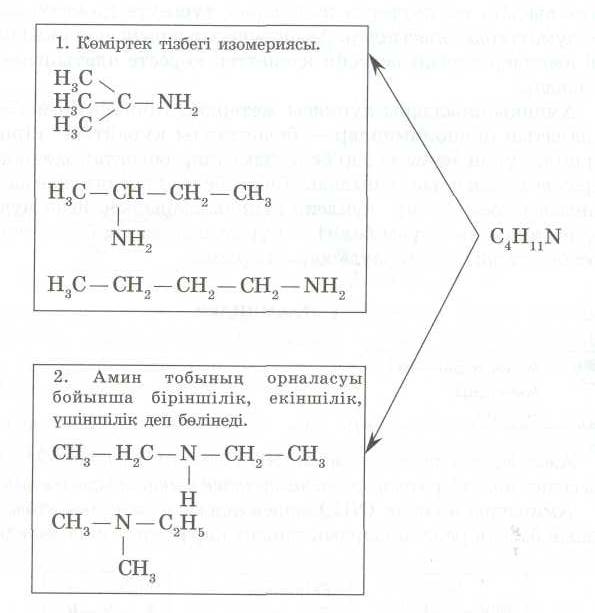 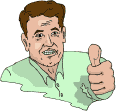 Физикалық қасиеттері. Аминдердің жеңіл өкілдері – газ тәрізді, аммиактың иісіндей иісі бар заттар. Суда жақсы ериді. Ал молекулалаық массалары ауыр өкілдері сұйық немесе қатты күйде болады. Молекулалық массаларының артуымен бірге суда ерігіштіктері кемиді.
Аминдер дегеніміз – аммиак (NH3)  молекуласындағы бір, екі немесе үш сутек атомдарының орнын көмірсутек радикалдар басқан өнімдер.
   Аминдерді аммиак (NH3) молекуласындағы сутек атомдарының орнын басқан радикалдардың санына қарай үш қарай бөледі:
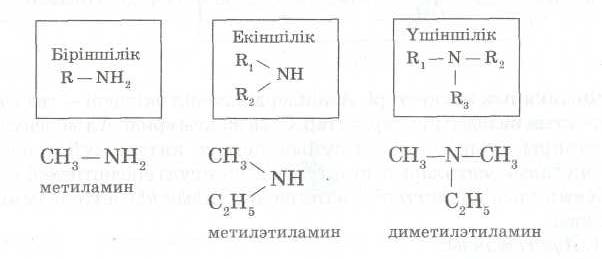 – (NH2) тобы – амин тобы деп аталады. Аминдерді аммиак туындысы ретінде немесе көмірсутек туындысы ретінде қарастыруға болады.
     Мысалы:
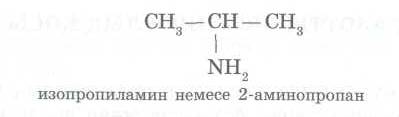 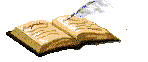 Химиялық қасиеттері. Көптеген химиялық қасиетері аммиакқа ұқсайды:
   1. Ауада жануы:
   2. Суда ерігенде ерітіндісіне лакмус тамызсақ, сілтіге тән реакцияны көрсетеді. Демек, аммоний гидроксиді тәрізді орынбасқан метил аммоний гидроксиді түзілетінің көреміз:
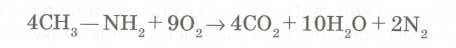 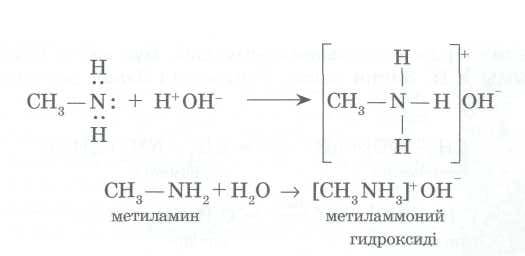 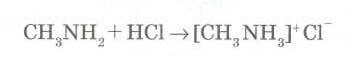 Суда еритін аминдердің аммиакқа қарағанда негізділіктері басым болады. Себебі аминдер молекуласындағы көмірсутек радикалдарының электрон тығыздығы электртерістігі басым азот атомына ығысып, оның донорлы-акцепторлы байланыс түзуге бейімділігін арттырады:
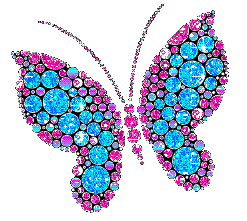 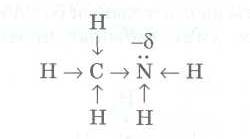 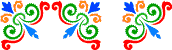 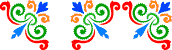 3. Қышқылдармен әрекеттесіп, тұз түзеді (бейтараптану реакциясы):
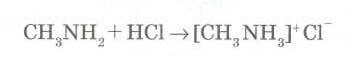 Сондықтан аминдерді органикалық негіздер деп атайды. Оларды тұздарынан күшті сілтімен әсер етіп, ығыстырып шығаруға болады. 
Мысалы:
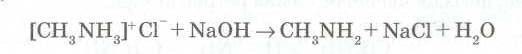 Анилин. Анилин – ароматты амин. Аммиак молекуласындағы сутек атомының орнын – бензол сақинасы (фенил радикалы) басқан өнім:
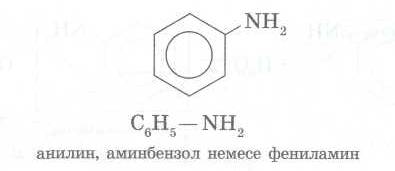 Анилин – түссіз, май тәрізді, өзіне тән иісі бар улы зат. Суда аз ериді. Ауада ашық қаланда тотығандықтан, қоңыр түсті болып көрінеді.
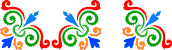 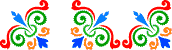 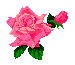 Алынуы. Анилин – химия өнеркәсібінің маңызды өнімдерінің бірі. Ол барлық бояғыш заттарды алуда бастапқы өнім болып саналады. Анилинді және басқа да біріншілік аминдерді алудың ортақ әдісі – нитроқосылыстарды тотықсыздандыру әдісі. Бұл әдісті 1842 жылы орыс ғалымы Н.Н. Зинин ашты. Сондықтан Зинин реакциясы деп аталады:
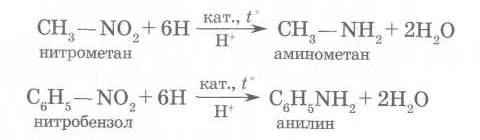 Химиялық қасиеттері. Анилиннің негіздік қасиеті – жай аминдерге  қарағанда нашар. Оның себебі, анилин молекуласында бензол ядросы болуына сәйкес туындайтын атомдардың бір-біріне өзара әсеріне байланысты. Бензол ядросының – электрондар жүйесі (фенол сияқты) амин тобындағы азот атомының бөлінбеген электрон жұбын өзіне тартатындықтан, амин тобының протонды тарту қабілеті нашарлайды:
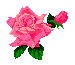 Бензол ядросының – электрондар жүйесі (фенол сияқты) амин тобындағы азот атомының бөлінбеген электрон жұбын өзіне тартатындықтан, амин тобының протонды тарту қабілеті нашарлайды:
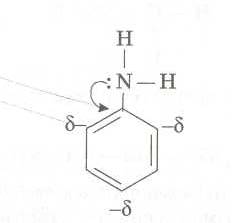 Демек, негіздік қасиеттер мына ретпен кемиді:
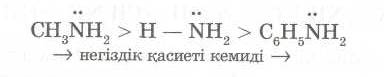 1. Амин тобы қатысатын реакциялар:
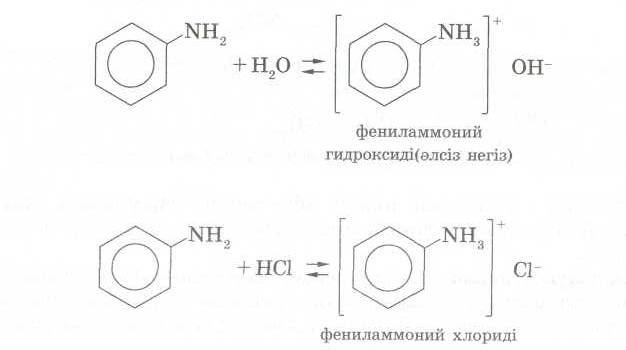 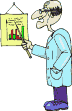 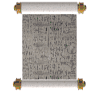 2. Бензол сақинасы қатысатын реакциялар.
     Жоғарыда айтылғандай, бензол сақинасындағы 2,4,6-көміртек атомдарына электрон тығыздығы артатындықтан, сақинаның үш жерінде орыбасу жеңіл өтеді. Мысалы:
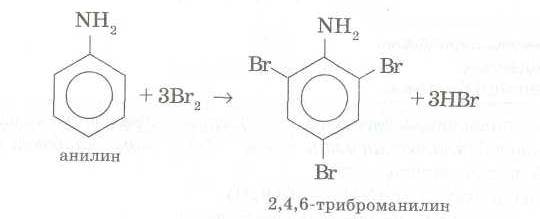 Қолдануы. Аминдер дәрі-дермектер, полимерлік материалдар алуда кең қолданылады. Анилин – маңызды амин. Ол анилинді бояулар, дәрілер (сульфаниламидтік шайырлар) алуға жұмсалады
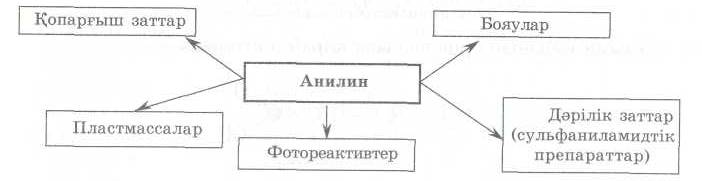 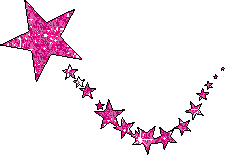 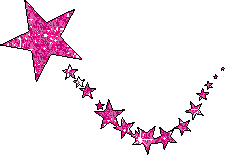